DULIA-BIO Bio Sciences Workshop 2024Opportunities and challenges of deep underground science facilities and research laboratoriesGoabaone Gaobotse, PhDSenior Lecturer of Stem Cell BiologyBotswana International University of Science and Technologygaobotseg@biust.ac.bw
1
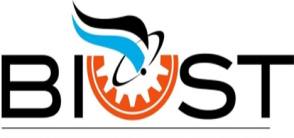 Seminar Content
Botswana

Opportunities of deep underground facilities

Challenges to deep underground facilities

Summation
2
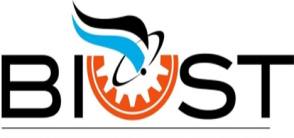 Botswana
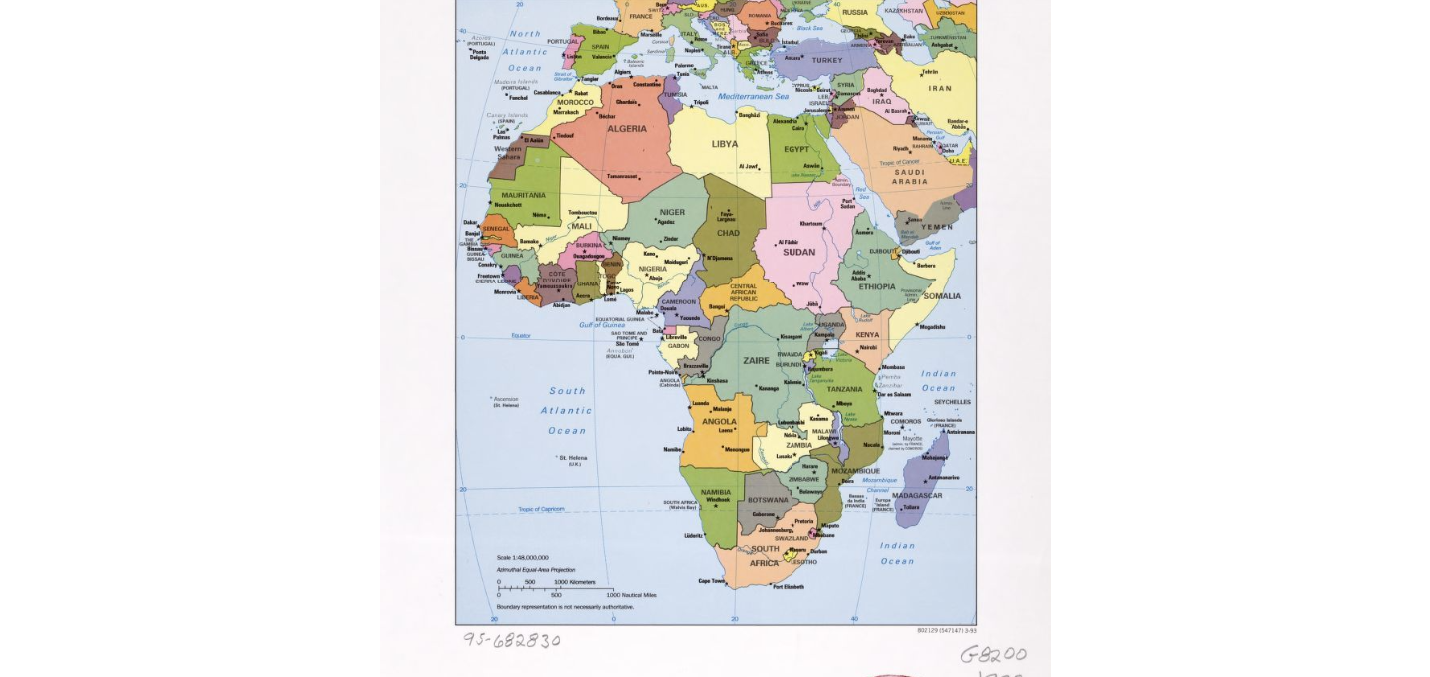 3
Source: Library of Congress
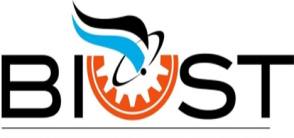 Botswana
Independence: 1966

Population: 2.6 million

Capital: Gaborone

Mode of Governance: Democracy
4
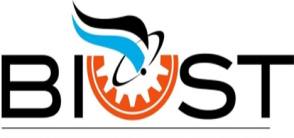 Botswana
President: Dr. Mokgweetsi Eric Masisi

Official languages: English and Setswana

Economy: Second diamond mining country in the world (NS Energy, 2020)

Jwaneng mine: Second largest diamond mine in the world (Mining technology, 2019)
5
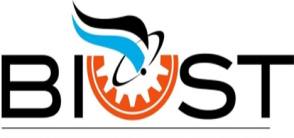 Botswana
Education
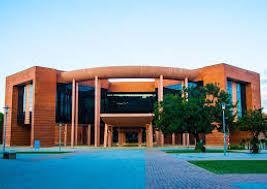 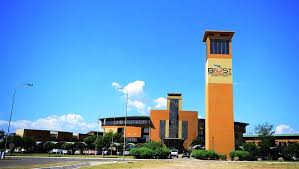 Botswana International University                     University of Botswana (UB)
     of Science and Technology (BIUST)
6
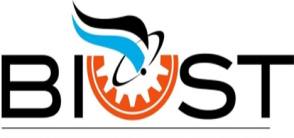 Botswana
Tourism
Okavango Delta: UNESCO world heritage site (UNESCO, 2014)

Tsodilo Hills: UNESCO world heritage site (UNESCO, 2001)

Central Kalahari Game Reserve: the second largest game reserve in the world (Botswana tourism, 2020)

Botswana has the largest population of wild elephants in the world (Blackie, 2019)
7
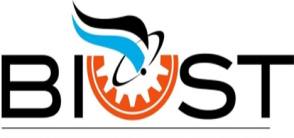 Botswana
Tourism
Tsodilo Hills (Source: travel4pictures.com)
Okavango Delta (Source: news.sky.com)
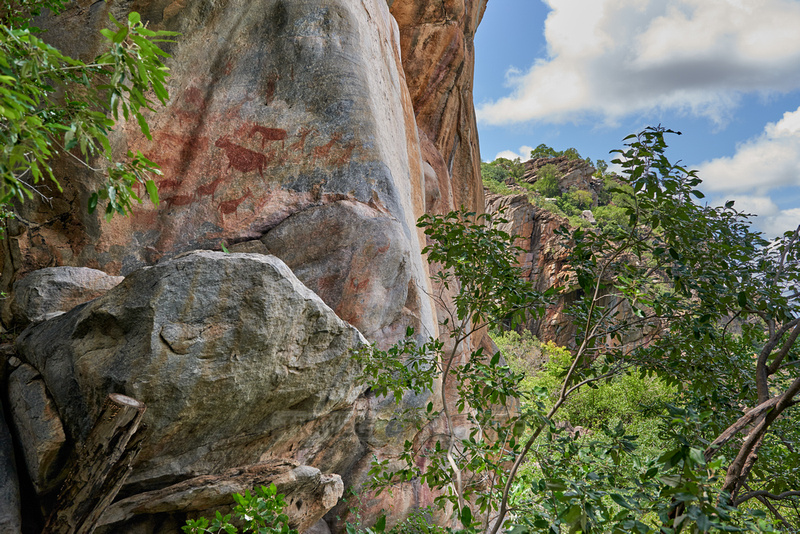 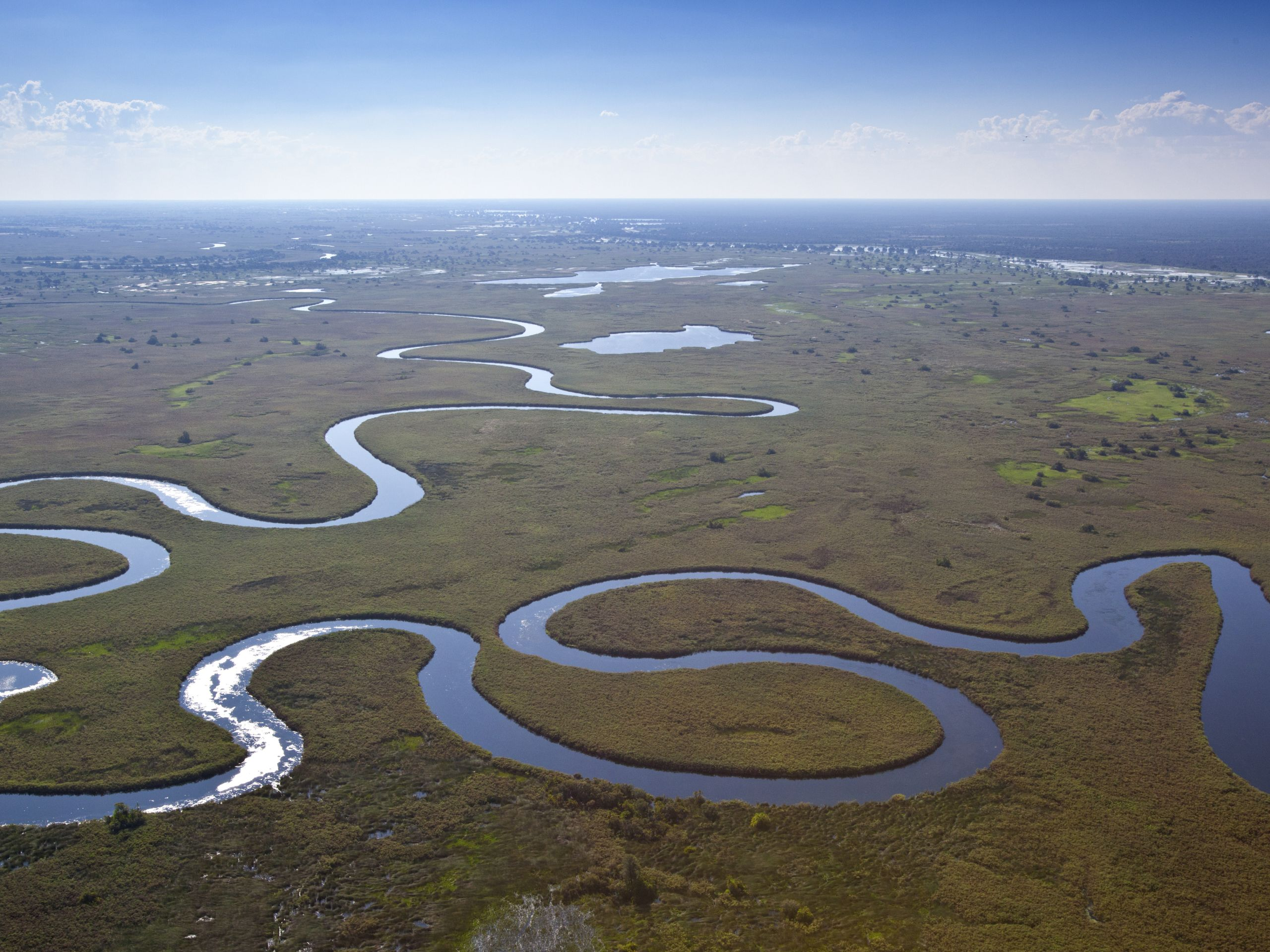 8
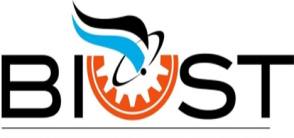 Botswana
Free education up to tertiary level

Every citizen eligible for free 
     education

The home country of 200m athletics
    Olympic Champion – Letsile Tebogo
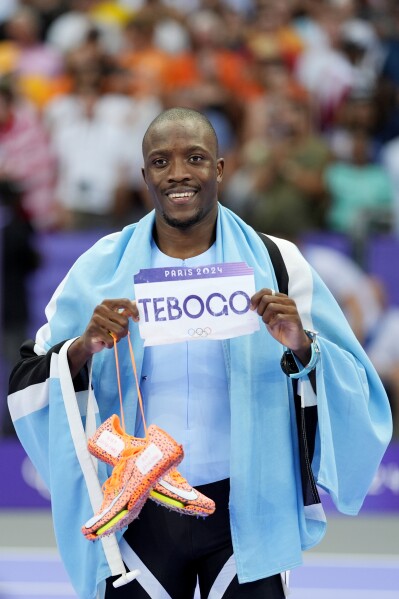 (Source: AP News)
9
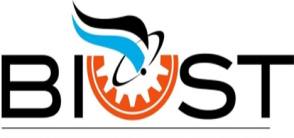 Opportunities of deep underground facilities
Sustainable outlet for the disposal of radioactive waste

Training of qualified personnel

Provision of controlled and stable environment for research and experimental purposes 

Protection from varying environmental conditions such as air quality and sudden and unanticipated weather changes
10
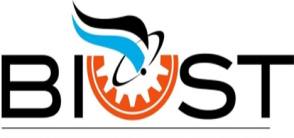 Opportunities of deep underground facilities
Applications

Physics (e.g. nuclear physics)

Geology (e.g. geochemistry)

Agriculture (e.g. food production) 

Biology (e.g. microbiology)
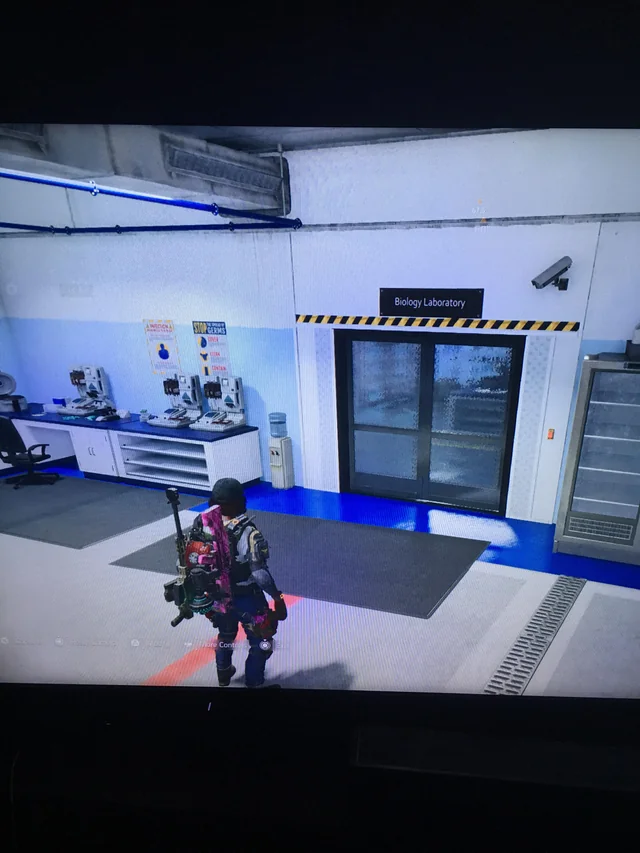 (Source: Reddit.com)
11
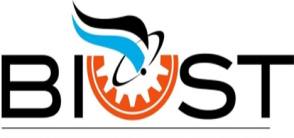 Opportunities of deep underground facilities
Economical gains

Food sustainance

Food security

Employment opportunities
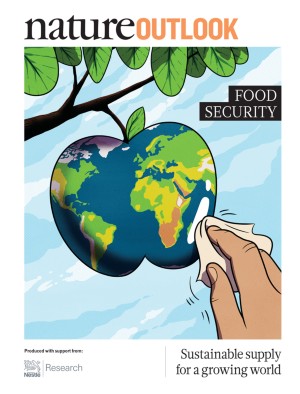 12
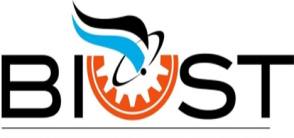 Challenges to deep underground facilities
Development costs

First underground laboratory in Africa to commence this year 

Insuffient skilled personnel

Need for public education
13
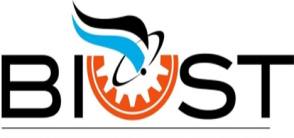 Summation
Deep underground science facilities and research laboratories offer many opportunities


Many challenges face the development of deep underground science facilities and research laboratories
14